Year 1 Music Learning Journey
Singing
Listening
Knowledge
. Listen to, copy and repeat a simple rhythm or melody
. Sing songs musically and understand (knowledge) how to warm up and project the voice whilst demonstrating good posture.
. Recognise different instruments.
. Begin to understand that the rhythm is a mixture of long and short sounds that happen over the pulse.
. Understand that pitch describes how high or low sounds are.
. Understand that tempo describes how fast or slow the music is.
. Understand that dynamic describes how loud or quiet the music is.
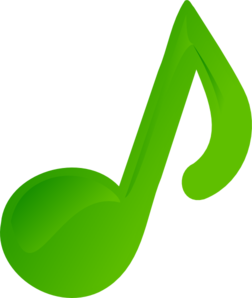 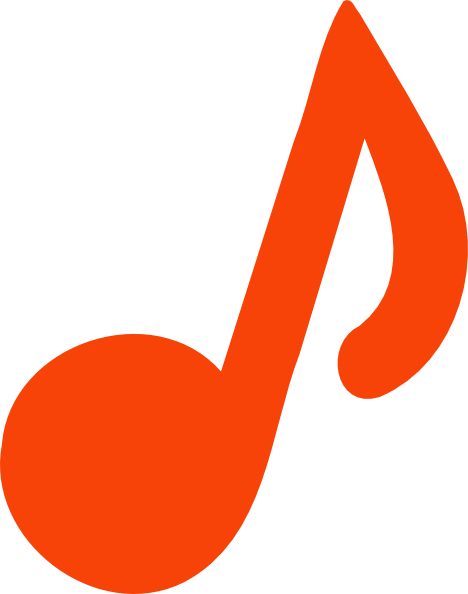 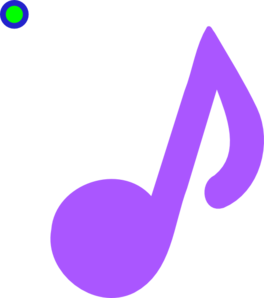 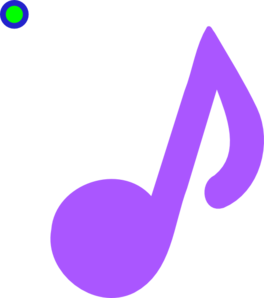 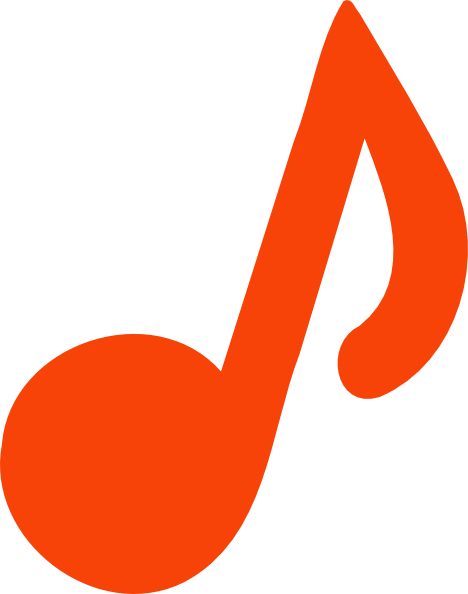 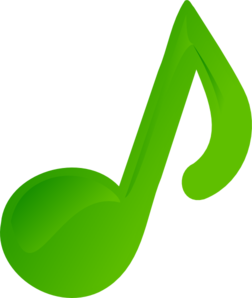 Playing and Performing
. Find the pulse whilst listening to music and using movement.
. Learn and perform chants, rhythms, raps and songs.
. Learn to follow the conductor or band leader.
TVMS
. 10 weeks Snappy Classroom (Friday afternoon). 
. Snappy Spring Sing. 
. 30 weeks whole school singing (every Wednesday 1 – 1:55pm) taught by Charlotte McLaughlin.
Performances
. KS1 Christmas performance (to pupils and parents / guardians). 
. Family Worship (performed to pupils and parents).